Mechaniker
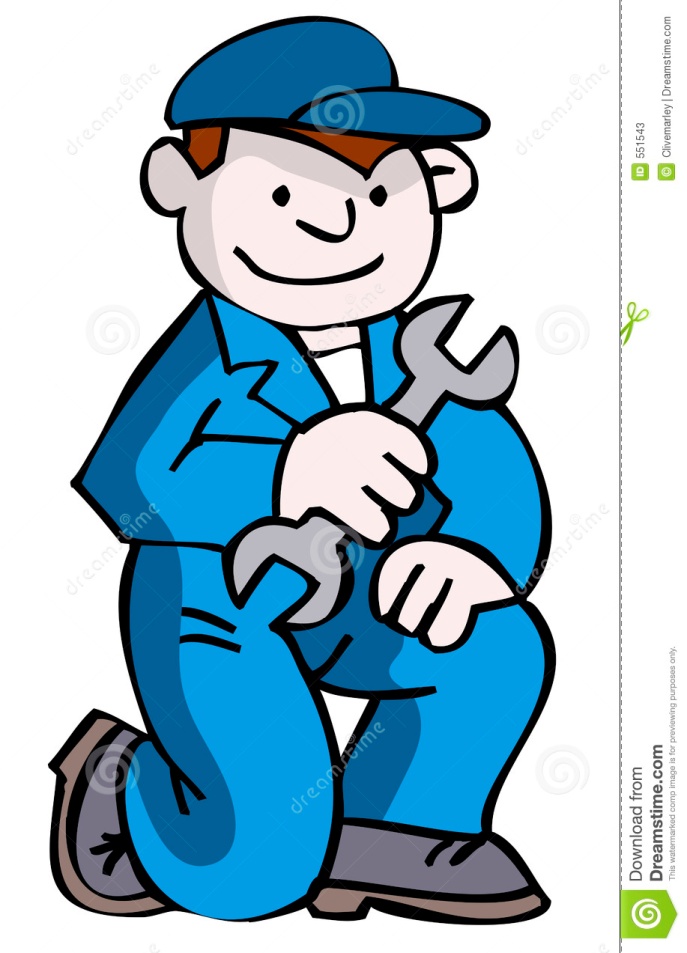 Ausbildung
Aufgrund der Vielfalt der Einsatzgebiete ist die Ausbildung zum Mechaniker in einzelne Spezialberufe aufgespalten.
Ausbildungsinhalte
Planen von Aufgaben auf der Basis von Prozessdaten, technischen Regelwerken, Konstruktionszeichnungen, Montage- und Wartungsplänen.
Fertigen von Bauteilen und hinzufügen in Baugruppen, Apparaten und Anlagen.
Einstellen der Funktionen an Baugruppen oder an Apparaten und Anlagen,
verantwortliches Kontrollieren der ausgeführten Arbeiten und das Durchführen von Nacharbeiten.
Voraussetzungen
Teamfähigkeit
Räumliches Vorstellungsvermögen
Technisches und logisches Denken
Handwerkliches Geschick
Gute Feinmotorik und Fingergeschick
Gute Hand-Augenkoordination
Ausdrucksvermögen
Sprachliches Verständnis in Wort und Schrift
Sorgfältiges Arbeiten
Spaß haben am Umgang mit technischen und elektronischen Geräten
Brutto
Anlagenmechaniker
Bergbautechnologe
Büromaschinenmechaniker
Feinmechaniker
Fluggerätmechaniker
Gießereimechaniker
Holzbearbeitungsmechaniker
Industriemechaniker
Kraftfahrzeugmechaniker
Konstruktionsmechaniker
Mechaniker für Land- und Baumaschinentechnik
Mechaniker für Karosserieinstandhaltungstechnik
Mechaniker für Reifen- und Vulkanisationstechnik
Modellbaumechaniker
Polymechaniker
Produktionsmechaniker EFZ
Produktionsmechaniker Textil
Schiffsmechaniker
Schneidwerkzeugmechaniker
Werkzeugmechaniker
Zerspannungsmechaniker